Contraction Algorithm
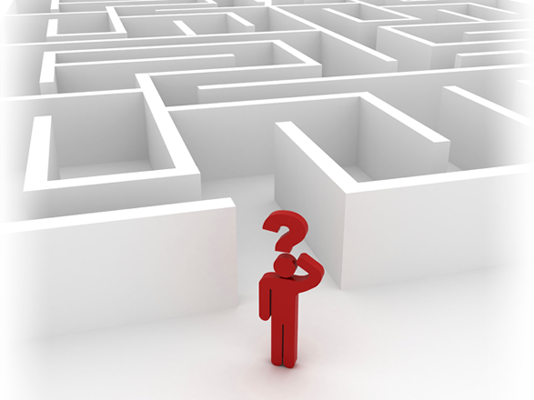 The Analysis
Design and Analysis of Algorithms I
The Minimum Cut Problem
Random Contraction Algorithm
The Setup
What Could Go Wrong?
The First Iteration
The Second Iteration
All Iterations
Repeated Trials
Repeated Trials (con’d)